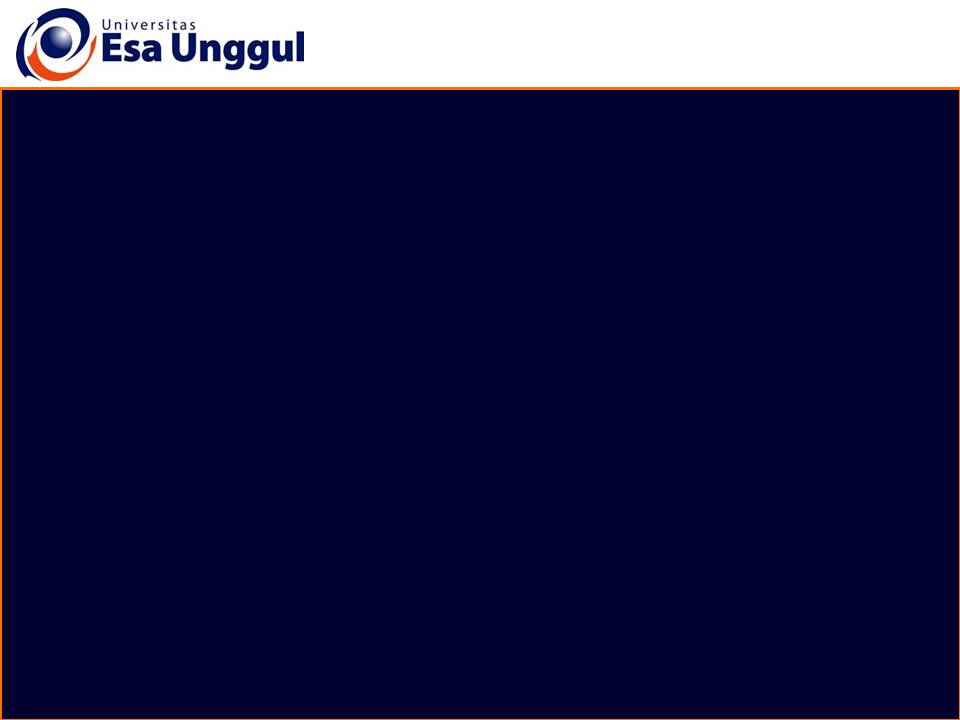 Materi 
PERTEMUAN 4
DESAIN DAN LINGKUNGAN
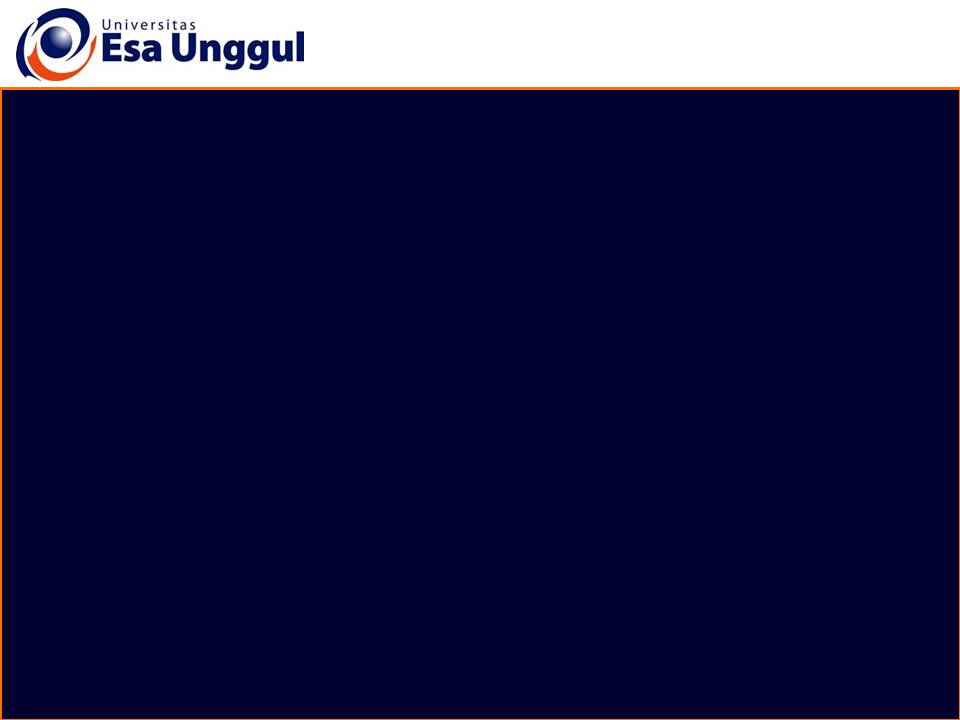 Disusun oleh
Indra Gunara Rochyat, S.Sn., M.Ds
Dosen Program Studi Desain Interior
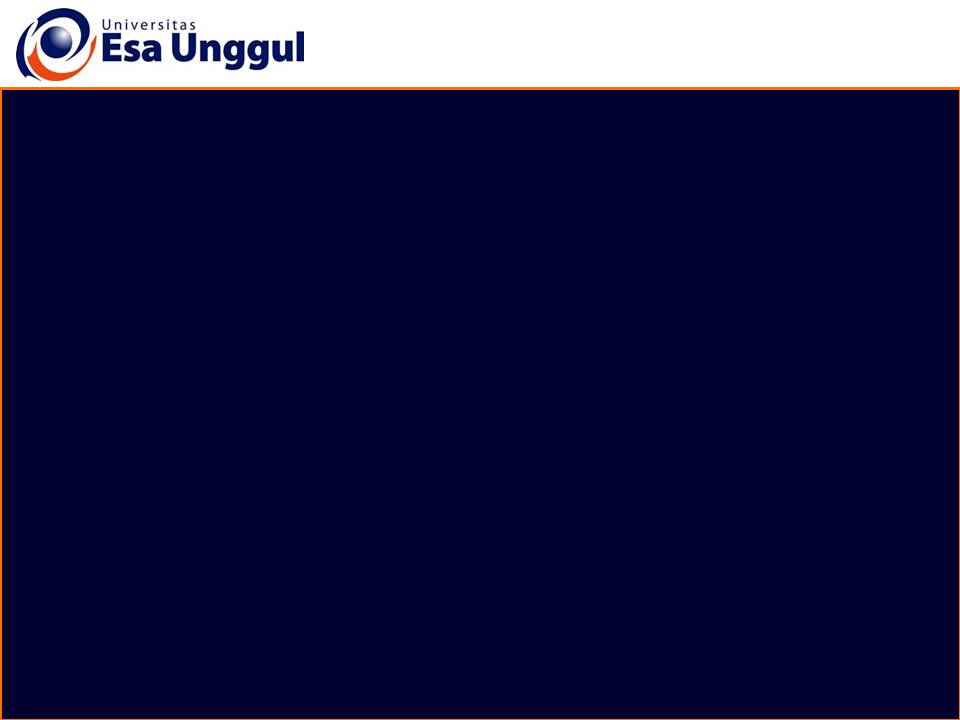 Kemampuan Akhir yang Diharapkan
Mahasiswa memahami pengertian dampak lingkungan dan 
Material/bahan yang dapat di daur ulang
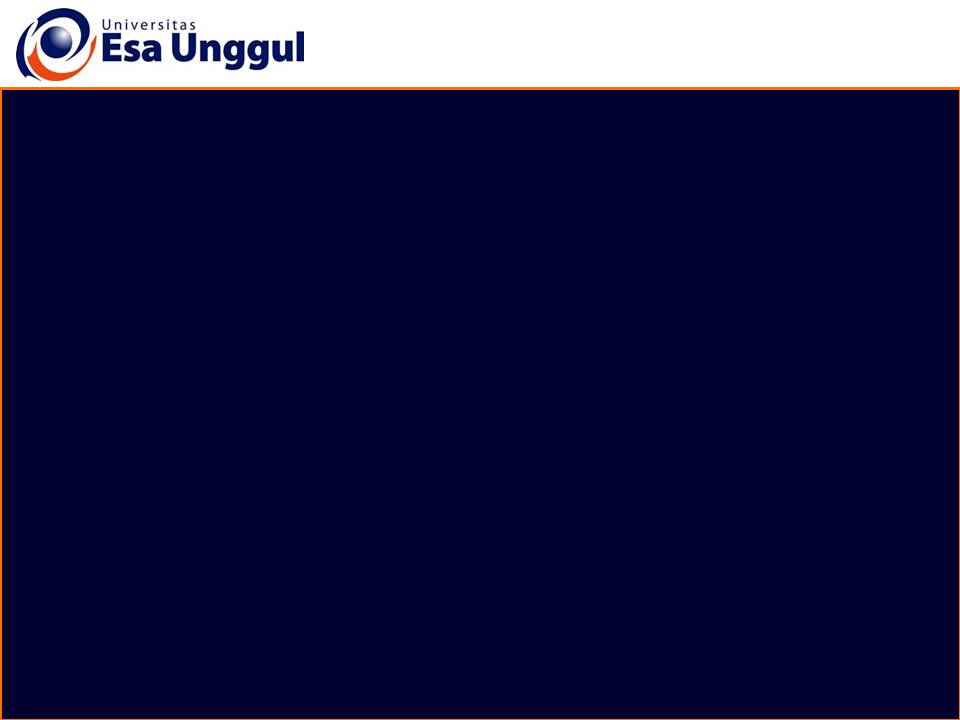 Materi belajar
Buku Referensi
W, Arismunandar, Manusia, teknologi, dan lingkungan: pemikiran ke masa depan : kumpulan pidato dan sambutan tahun 1989-1992, Penerbit ITB, 1992
H. Frick, dasar-dasar arsitektur ekologisVolume 1 dari Seri Eko-Arsitektur, Kanisius, 2007
ANDIE A . WICAKSONO, ENDAH TISNAWATI, Teori Interior, GRIYA KREASI, 2014
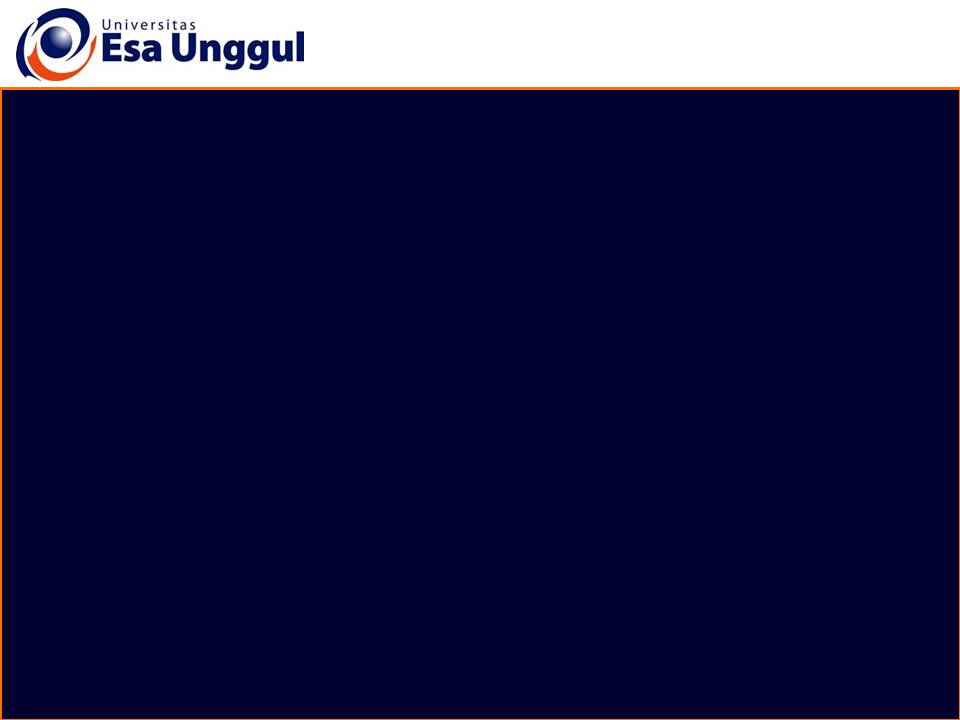 Materi Belajar
Contoh material yang dapat didaur ulang
Bahan bangunan  

Material bangunan bekas yang telah dikumpulkan dihancurkan dengan mesin penghancur, kadang-kadang bersamaan dengan aspal, batu bata, tanah, pelapis jalan semacam aspal dan hasil yang lebih halus bisa dipakai untuk membuat bahan bangunan baru semacam bata.
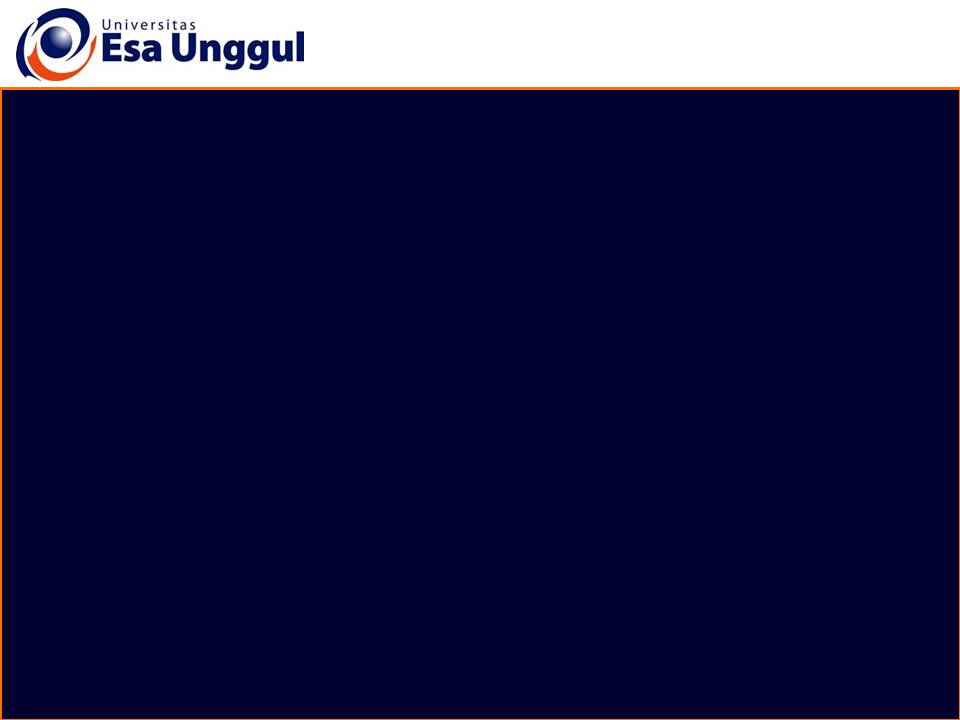 Materi Belajar
Contoh material yang dapat didaur ulang
Baterai  

Banyaknya variasi dan ukuran baterai membuat proses daur ulang bahan ini relatif sulit. Mereka harus disortir terlebih dahulu, dan tiap jenis memiliki perhatian khusus dalam pemrosesannya. Misalnya, baterai jenis lama masih mengandung merkuri dan kadmium, harus ditangani secara lebih serius demi mencegah kerusakan lingkungan dan kesehatan manusia.
Baterai mobil umumnya jauh lebih mudah dan lebih murah untuk di daur ulang
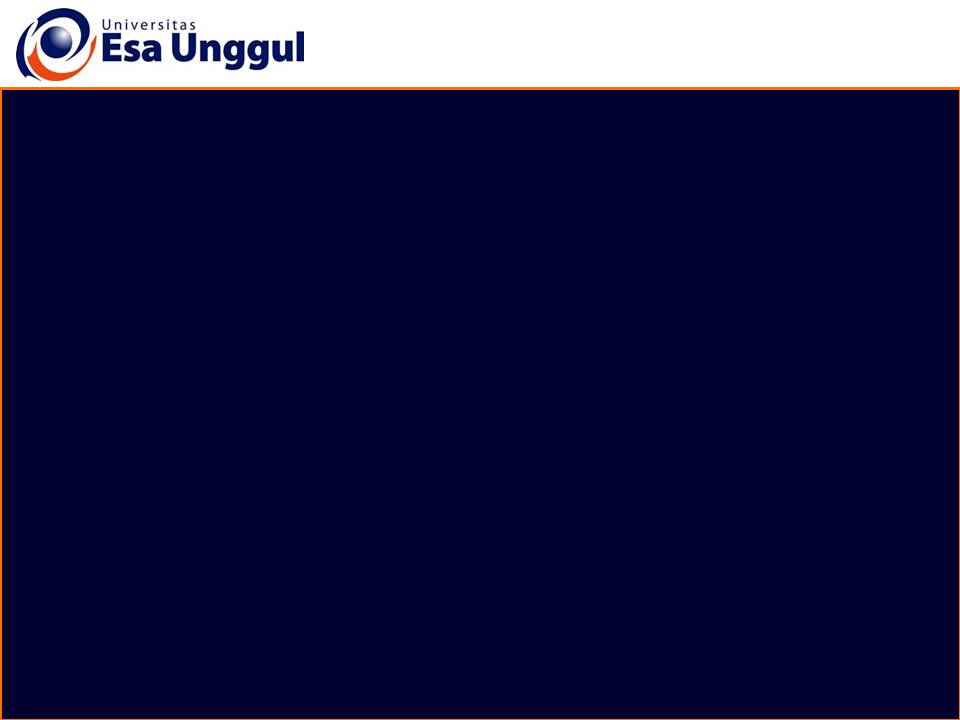 Materi Belajar
Contoh material yang dapat didaur ulang
Barang Elektronik  

Barang elektronik yang populer seperti komputer dan handphone umumnya tidak didaur ulang karena belum jelas perhitungan manfaat ekonominya. Material yang dapat didaur ulang dari barang elektronik misalnya adalah logam yang terdapat pada barang elektronik tersebut (emas, besi, baja, silikon, dll) ataupun bagian-bagian yang masih dapat dipakai (microchip,processor, kabel, resistor, plastik, dll). Namun tujuan utama dari proses daur ulang, yaitu kelestarian lingkungan, sudah jelas dapat menjadi tujuan diterapkannya proses daur ulang pada bahan ini meski manfaat ekonominya masih belum jelas.
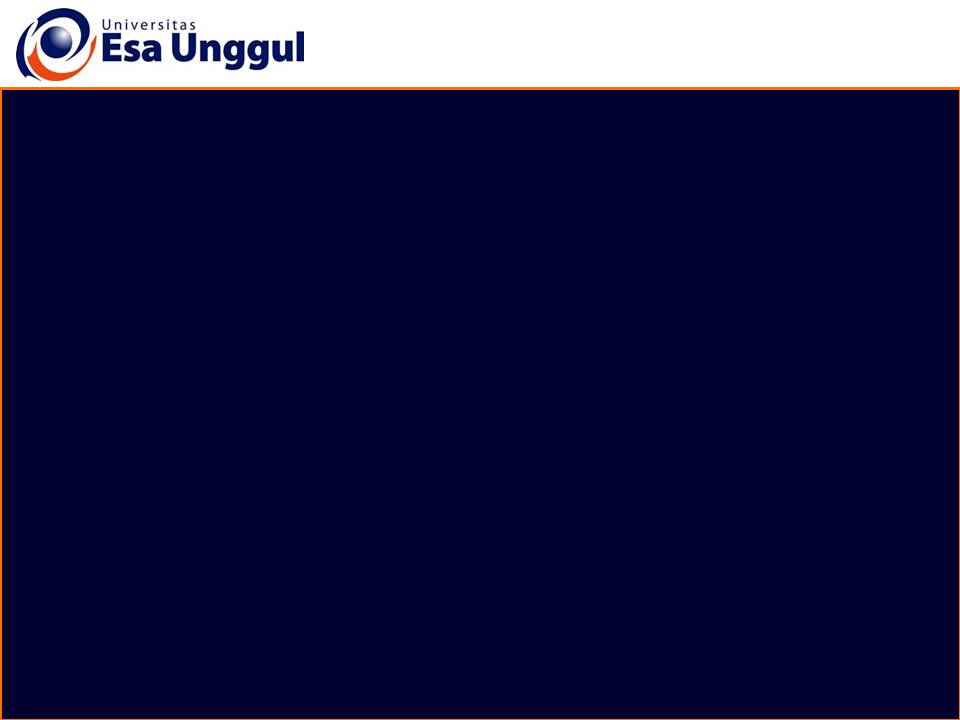 selesai
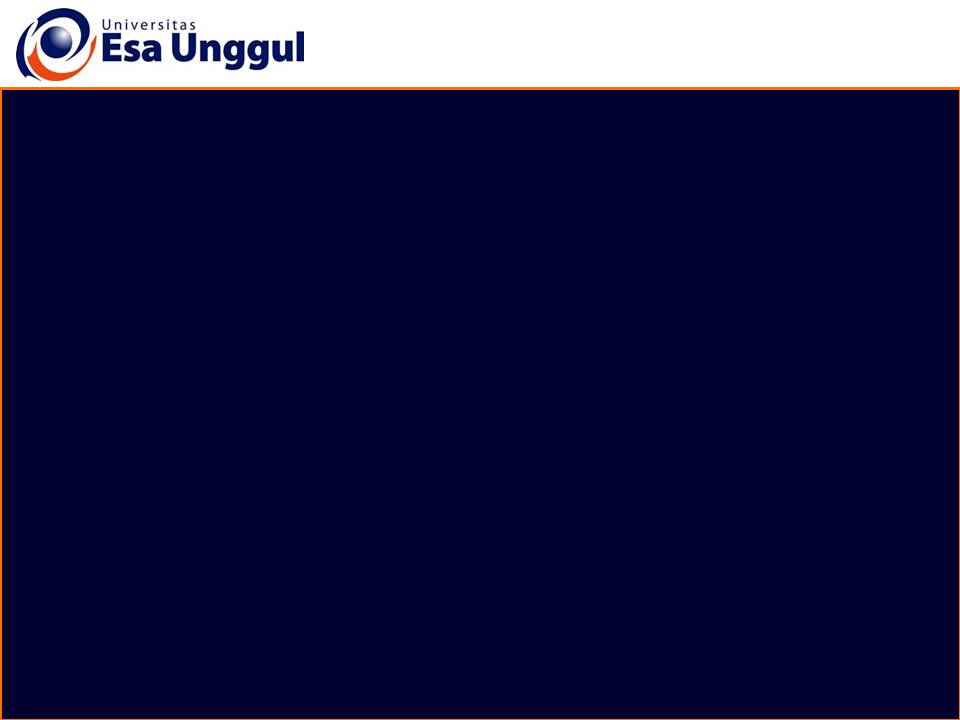 Latihan 1
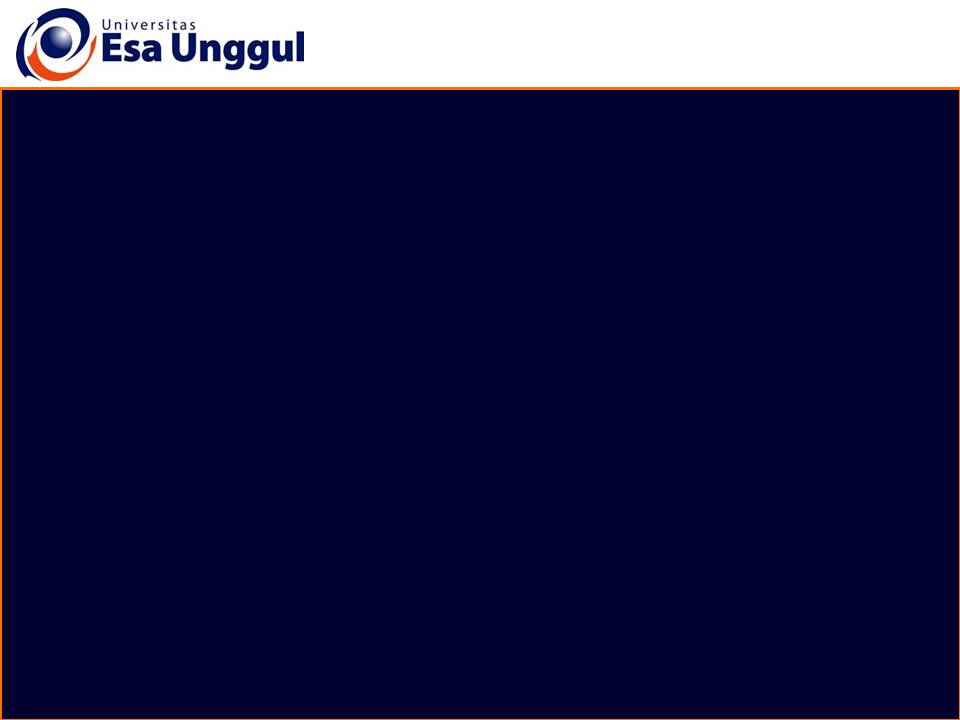 Latihan
Jawablah latihan soal di bawah ini
Sebutkan material yang dapat di daur ulang dari bahan-bahan bangunan!
Bagaimana cara menangani bahan dari baterai?
Adakah manfaat ekoonomi dari pemanfaatan bahan daur ulang barang elektronik?
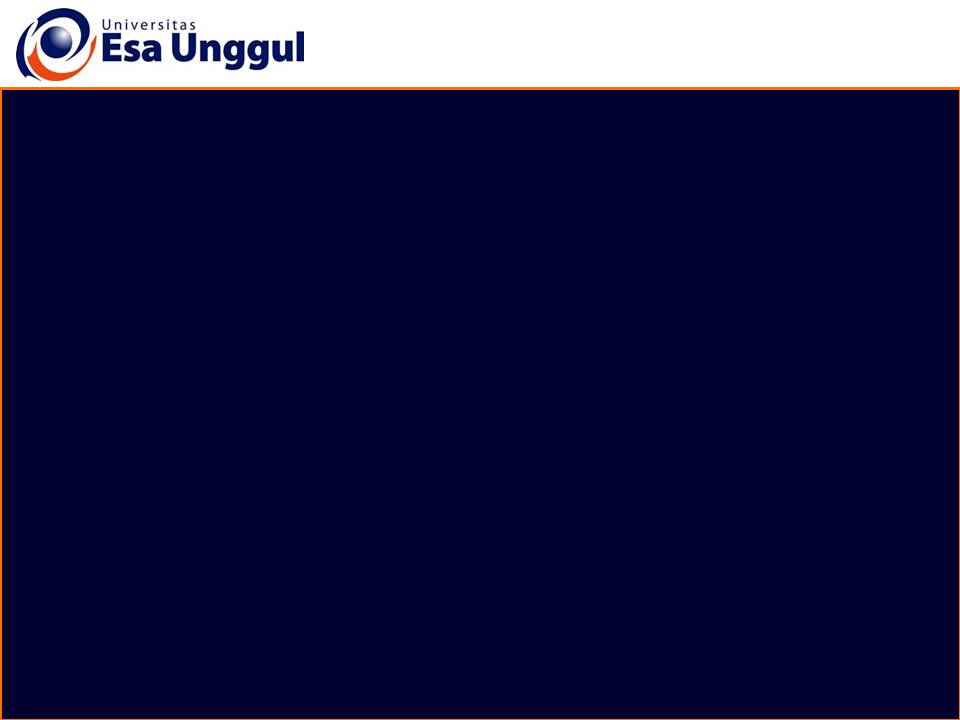 Latihan
Kunci Jawaban
Jawablah latihan di atas  dengan singkat dan jelas kemudian cocokkan jawaban anda dengan rangkuman materi 4.